Can Coral Species Be Identified Using DNA Barcoding
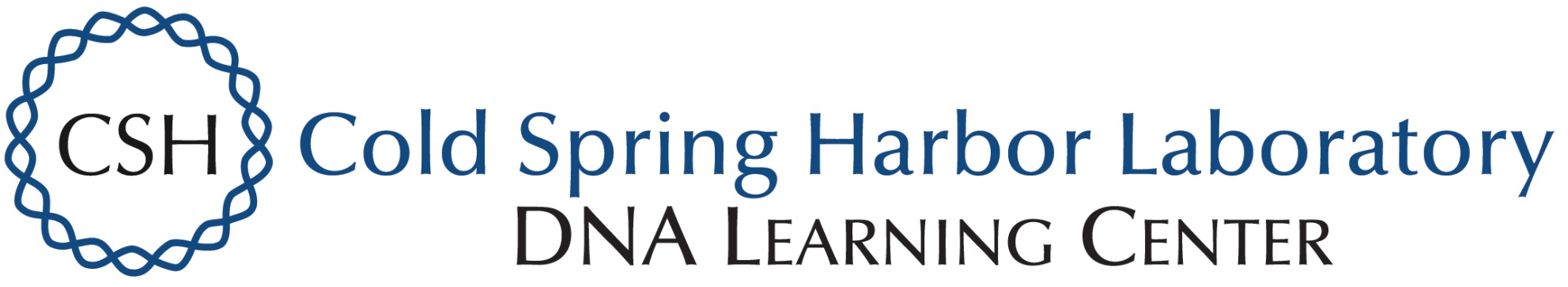 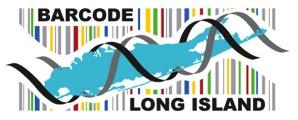 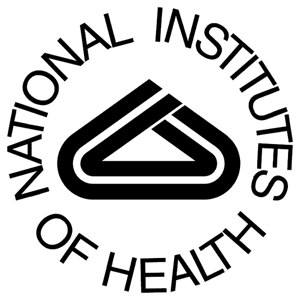 Isabella Cottone1, Isabella Ibraham1, Emily Mysliwiec1, Pari Patel1
John Halloran1
1Connetquot High School
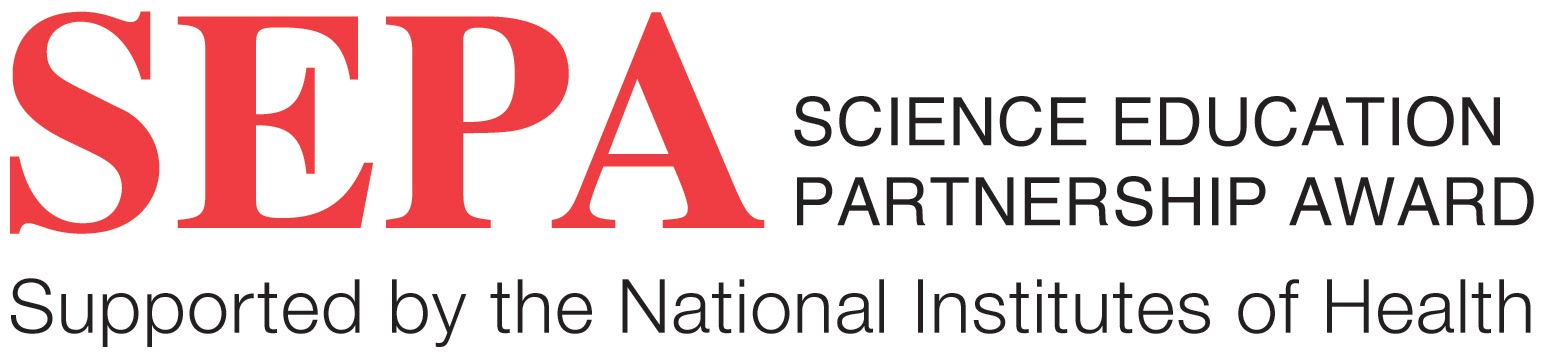 Abstract
Corals biodiversity is being threatened and barcoding corals can help stop this.  An easy and cost efficient method to extracting DNA from corals can help conserve the corals. However, once extraction is complete, the COI gene is not good for sequencing corals.  In our experiment, the ZymoBIOMICs DNA miniprep kit was used to extract DNA. DNA was sent to eurofins to be sequenced.  Analysis of sequences proved two samples to be Acropora coral, but the rest are unknown.  
Introduction
Acropora is a genus of small polyp stony coral that are one of the primary reef builders of one of the most diverse ecosystems on the planet (Zayasu 2018). However, there are many problems and threats facing corals today. Major threats to corals are rising water temperatures and ocean acidification. Corals need to be conserved because they provide benefits to the ecosystem and humans. Corals provide a buffer to protect our coasts from waves and storms which decreases erosion, provide habitats for many marine organisms and can provide medicine (Knowlton 2018). Organisms that live in corals reefs can help provide many drugs for illnesses and ailments that do not have many cures. (Heemsoth 2016).Our project’s goal is to conserve corals by findings way to extract their DNA and identify corals through barcoding. DNA extraction from corals, in context of conservation, is important because it can identify and keep track of endangered species(Ghosh 2015). Proper identification is difficult due to limited research in coral extraction and barcoding. Additionally, Acropora are hard to identify by barcoding their COI gene, because most species of Acropora have very similar COI sequences, so another gene may need to be used. We want to find the most efficient method to extract our DNA so we can accurately and yet cost efficiently identify coral species. Cost effective methods are important because they can then be used multiple times by conservation programs to identify corals in the oceans without too many expenses. 
Materials & Methods 
Corals were received from the Long Island Aquarium.  Corals were kept in a tank at approximately 24.5 degrees celsius and a salinity of 35 ppt. Due to the classroom increasing in temperature from a problem with the air conditioning,  many of the corals were bleached.  Pieced of coral frags were cut off with the coral bone cutter and then preserved in snap cap vials with 95% ethanol until ready for extraction.  
Corals were crushed using a mortar and pestle. Then extraction was done using the ZymoBIOMICS DNA miniprep kit, because attempts to use the silica method were unsuccessful.  Seven samples were used in the extraction.  After extraction, PCR was done in the Edvocycler Thermal Cycler using the primers COI (LCO1490 / HC02198).  DNA was put in the Promega Quantus Fluorometer to measure the DNA yield.  DNA was mixed with SYBR green dye, and gel electrophoresis was done in a 2% agarose gel.  Cleaned up DNA using the Zymo DNA Clean and Concentrator 25 with 14ul of DNA elution buffer.  Sent six of the samples to eurofins to be sequenced. Sequences were analyzed on DNA subway, using the blue line system.  Sequences were trimmed, paired, then blasted to find matches. Next, DNA from previous extraction was used to amplify the mtCR gene using the Edvocycler Thermal Cycler.  DNA yield from PCR was measured in the Promega Quantus Fluorometer.  DNA was mixed with SYBR green dye, and gel electrophoresis was done in a 2% agarose gel. 
References
Heemsoth A. 2016. Why Should We Care About Coral Reefs. Living Oceans Foundation. Available: www.livingoceansfoundation.org/why-should-we-care-about-coral-reefs/. Accessed 2019 May 14.
Ghosh SK. 2015. Role of DNA Barcoding in Marine Biodiversity Assessment and Conservation: An Update. Available: www.sciencedirect.com/science/article/pii/S1319562X15000029?scrlybrkr=2f107650. Accessed 2019 May 14. 
Knowlton N. 2018. Corals and Coral Reefs. Smithsonian Ocean. Available: https://ocean.si.edu/ocean-life/invertebrates/corals-and-coral-reefs. Accessed 2019 May 14. 
Zayasu. 2018.  Using Seawater to Document Coral-Zoothanthellae Diversity: A New Approach to Coral Reef Monitoring Using Environmental DNA. Available: www.frontiersin.org/articles/10.3389/fmars.2018.00028/full. Accessed 2019 May 14.
Results
Measures by the DNA fluorometer were: 







After sequencing, five of the six samples were able to be paired on DNA subway, but one reverse sequence was too low quality to pair.  When Blasted, sample one came up at acropora, with bit scores up to 219.  The tree of sample one is shown below (Figure 2). Sample two came up as a zooplankton,  with a low bit score of 132 and 35 mismatches.  Sample 3 came up had no pair, so identification was unavailable.  Sample 4 came up as a type of freshwater mold, called Newbya Spinosa with a bit score of 506 and 131 mismatches.  Sample 5 came up as a Cochliopodium larifeili, with a bit score of 686 and 74 mismatches.  Sample 6 came up as either Acropora tenuis, Acropora digitifera, or Acropora hyacinthus with a bit score of 892 and 1 mismatch.  The tree of sample 6 is shown below (Figure 3). 









Discussion 
All but two of our corals came up as species besides corals.  However, the Long Island Aquarium specified they were acropora corals.  One explanation for this is that when the corals started to bleach, they may have lost some of their DNA and been invaded by other organisms, such as the mold, zooplankton, and Cochliopodium.  When our samples were frozen and then crushed, some of these organisms may have been included as well.  Then, the ZymoBIOMICS DNA miniprep kit that was used is typically used for extracting the DNA from an organisms microbiome, so it gets all the DNA out, including more than coral DNA.  Lastly, PCR with the primer for COI amplified the gene of more than just the coral, because COI is a gene found in most invertebrates. Future steps in the project include sequencing the mtCR gene to see if it gives more specific results for corals.  
Acknowledgements
Thank you to the Long Island Aquarium for providing us with our coral samples and Mr. Halloran for being our mentor.
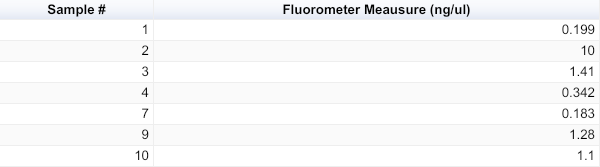 :
Figure 1. DNA Fluorometer measures
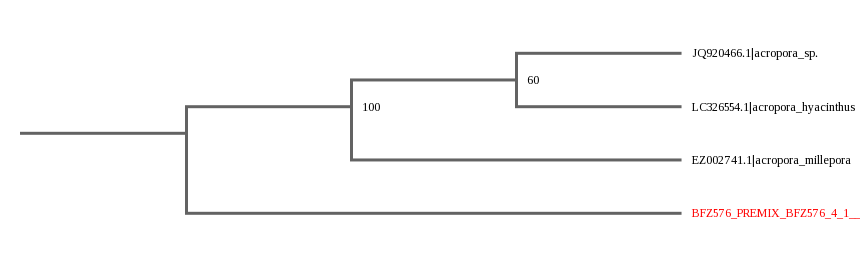 Figure 2. Phylogenic Tree for Sample One
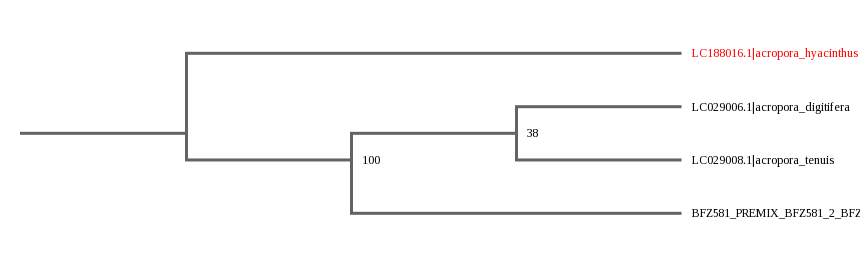 Figure 3. Phylogenic Tree for Sample Six